Проблема разграничения терминов, связанных с разработкой, апробацией и внедрением инноваций, в международной практике
Анастасия Клименко,
гр. 301 ФГУ МГУ
Проблема разграничения терминов, связанных с тестовыми площадками(testbeds)
Анастасия Клименко,
гр. 301 ФГУ МГУ
Площадки                для тестирования инноваций (testbeds)
Площадки для тестирования инноваций (testbeds)
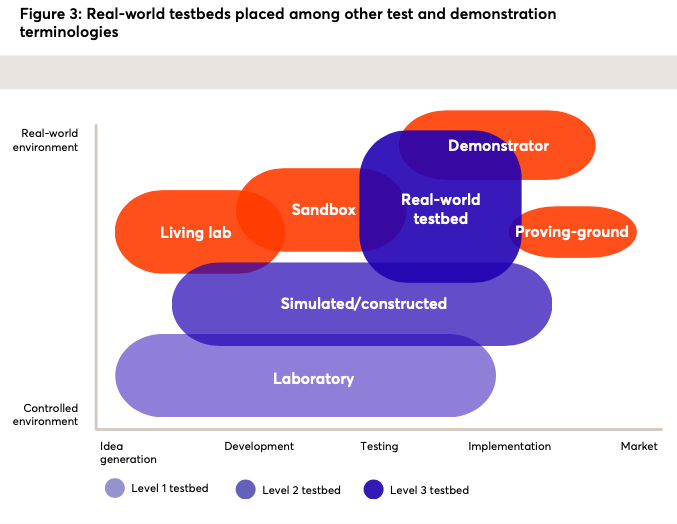 Реальные условия
Демонстратор
Интегриро-
ванная
площадка
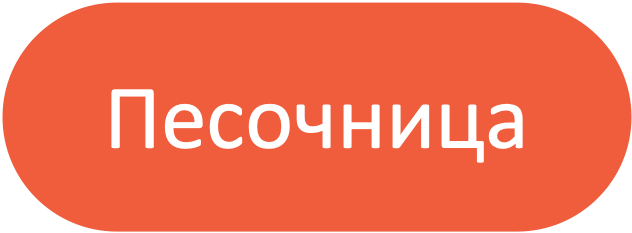 Испытательный полигон
Живая лаборатория
Моделируемые площадки
Лаборатория
Контролируемая среда
Генерация идеи
Разработка
Внедрение
Выход 
на рынок
Тестирование
Тестовая площадка
1-го уровня
Тестовая площадка
2-го уровня
Тестовая площадка
3-го уровня
Разграничение
необходимо!
Источники и литература
Arntzen S., Wilcox Z., Lee N., Hadfield C. Testing innovation in the real world: real-world testbeds. 2019. URL: https://media.nesta.org.uk/documents/Testing_innovation_in_the_real_world.pdf 
Ribiere V., Tuggle, F. Fostering innovation with KM 2.0. 2010. URL: https://www.researchgate.net/publication/242341984_Fostering_innovation_with_KM_20 
Regulatory Sandboxes and Innovation Testbeds: A Look at International Experience in Latin America and the Caribbean. IDB. 2020. URL: https://publications.iadb.org/en/publications/english/document/Regulatory-Sandboxes-and-Innovation-Testbeds-A-Look-at-International-Experience-in-Latin-America-and-the-Caribbean.pdf 
Making space for innovation: The handbook for regulatory sandboxes. Federal Ministry for Economic Affairs and Energy of Germany. 2019. URL: https://www.bmwk.de/Redaktion/EN/Publikationen/Digitale-Welt/handbook-regulatory-sandboxes.pdf?__blob=publicationFile&v=2